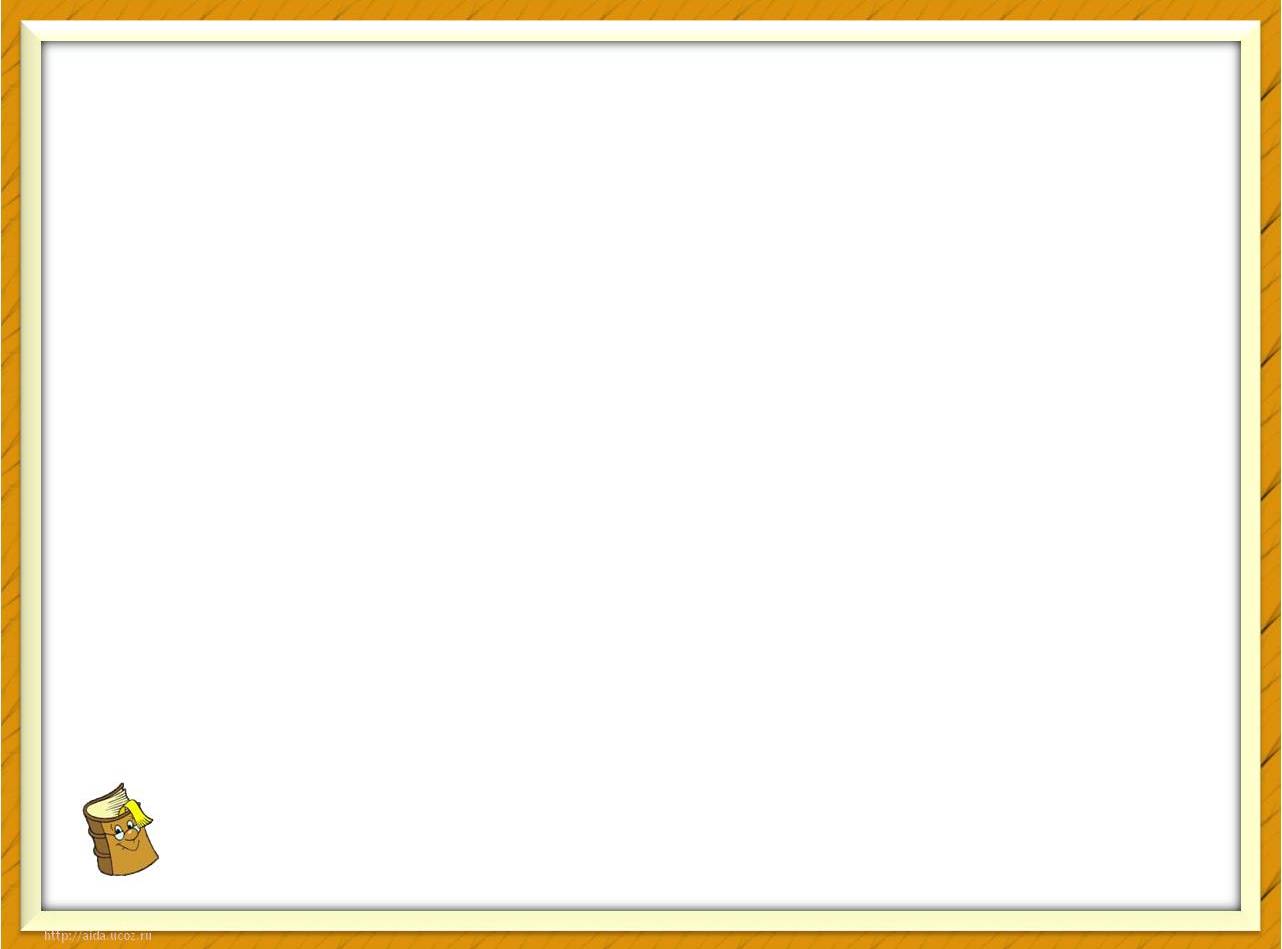 Муниципальное бюджетное общеобразовательное учреждение
«Средняя общеобразовательная школа №1» г. Емвы
«Как быстро найти документ по точным реквизитам в Справочно-правовой системе «КонсультантПлюс».
Составитель: 
Стеценко Ольга Михайловна,
учитель информатики
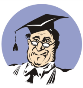 г.Емва, 2014 год
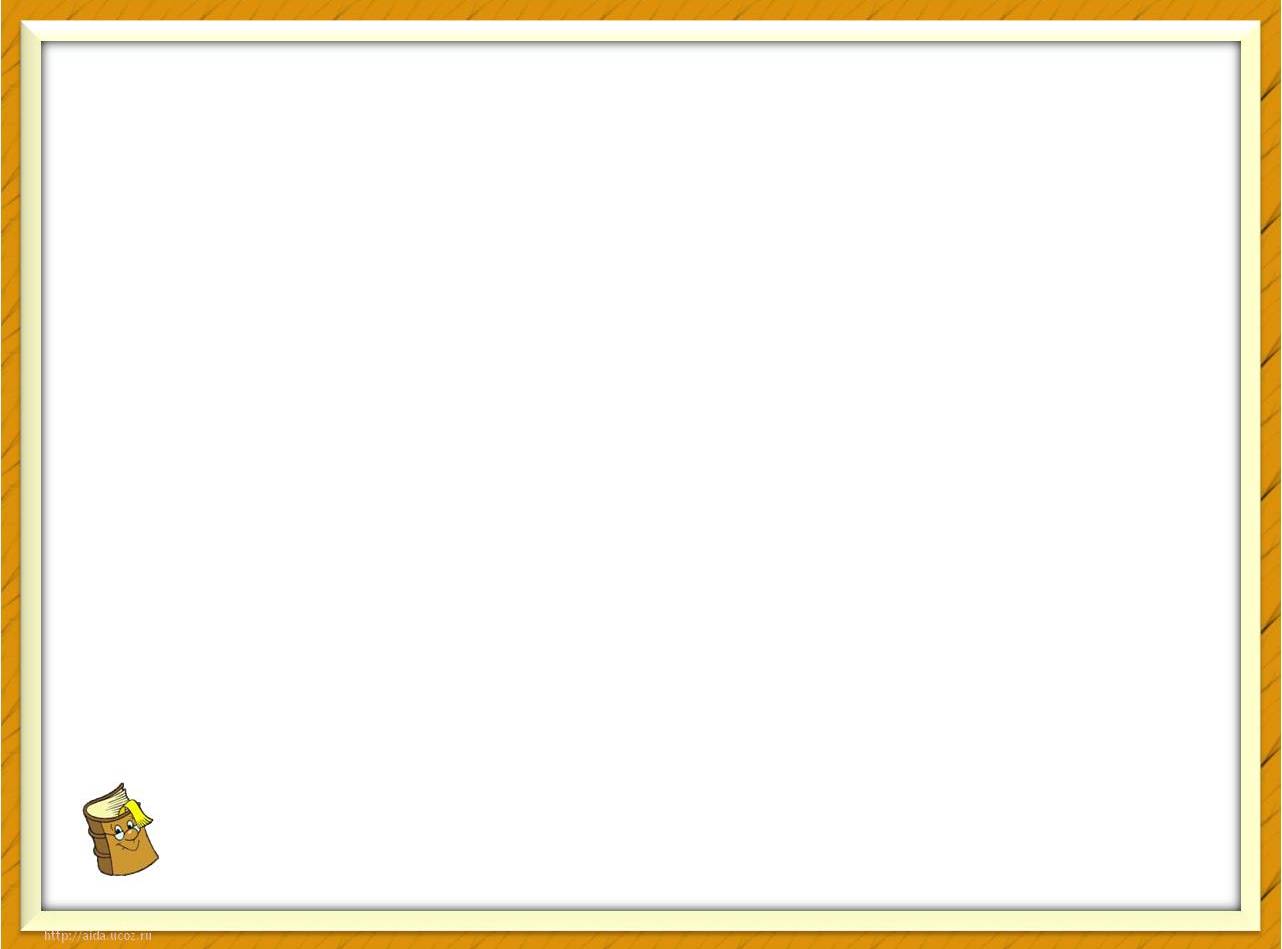 Пример 1
Указ Президента РФ от 06.04.2006   
N 325 " О мерах государственной 
поддержки талантливой молодежи".
дата
номер
вид документа
название документа
принявший орган
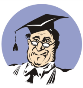 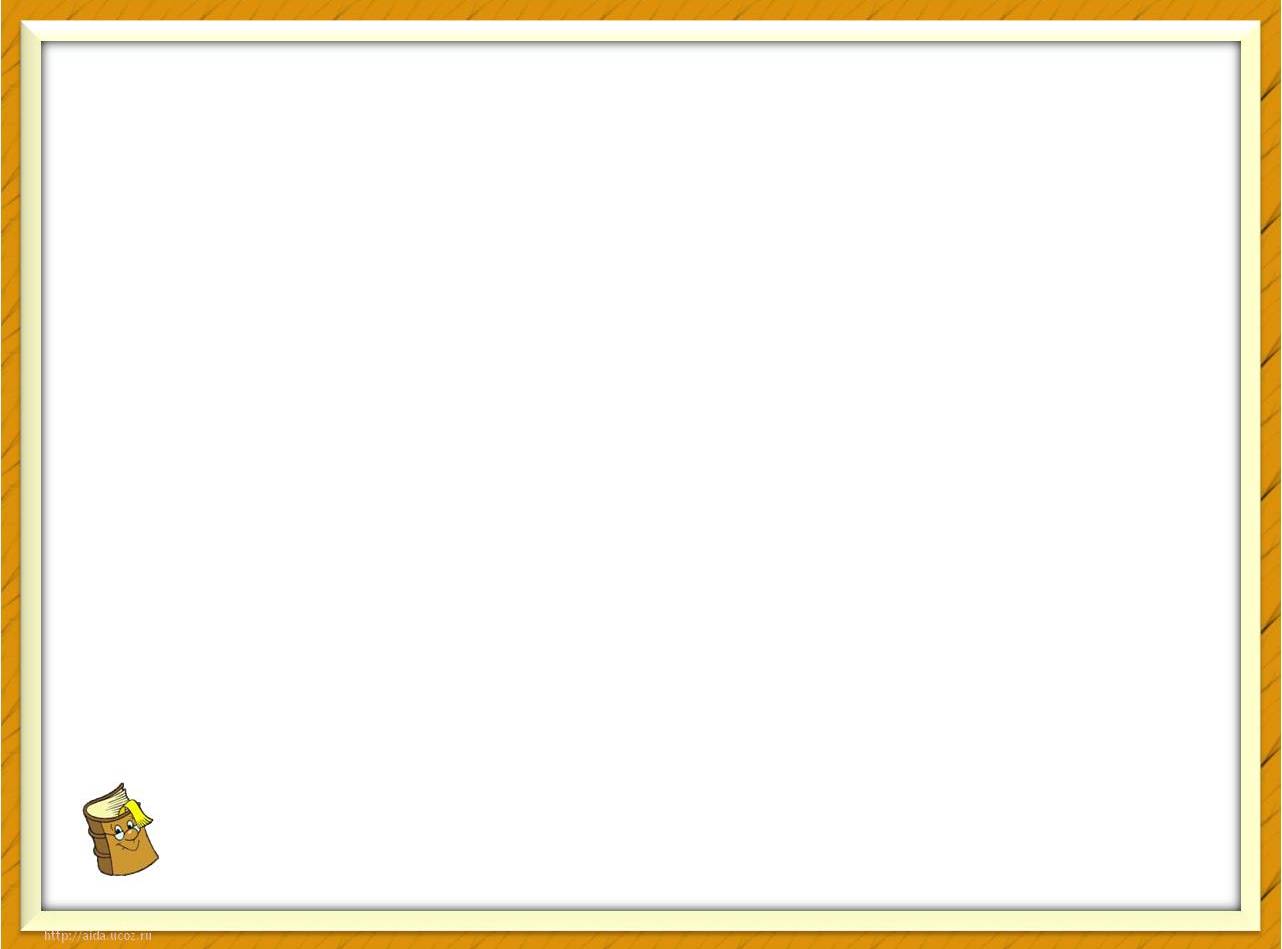 Пример 2
Найти приказ Минфина РФ 
от 30.03.2001  № 26н.
Приказ – вид документа.
Минфин РФ – принявший орган.
30.03.2001 – дата.
26н -  номер.
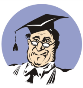 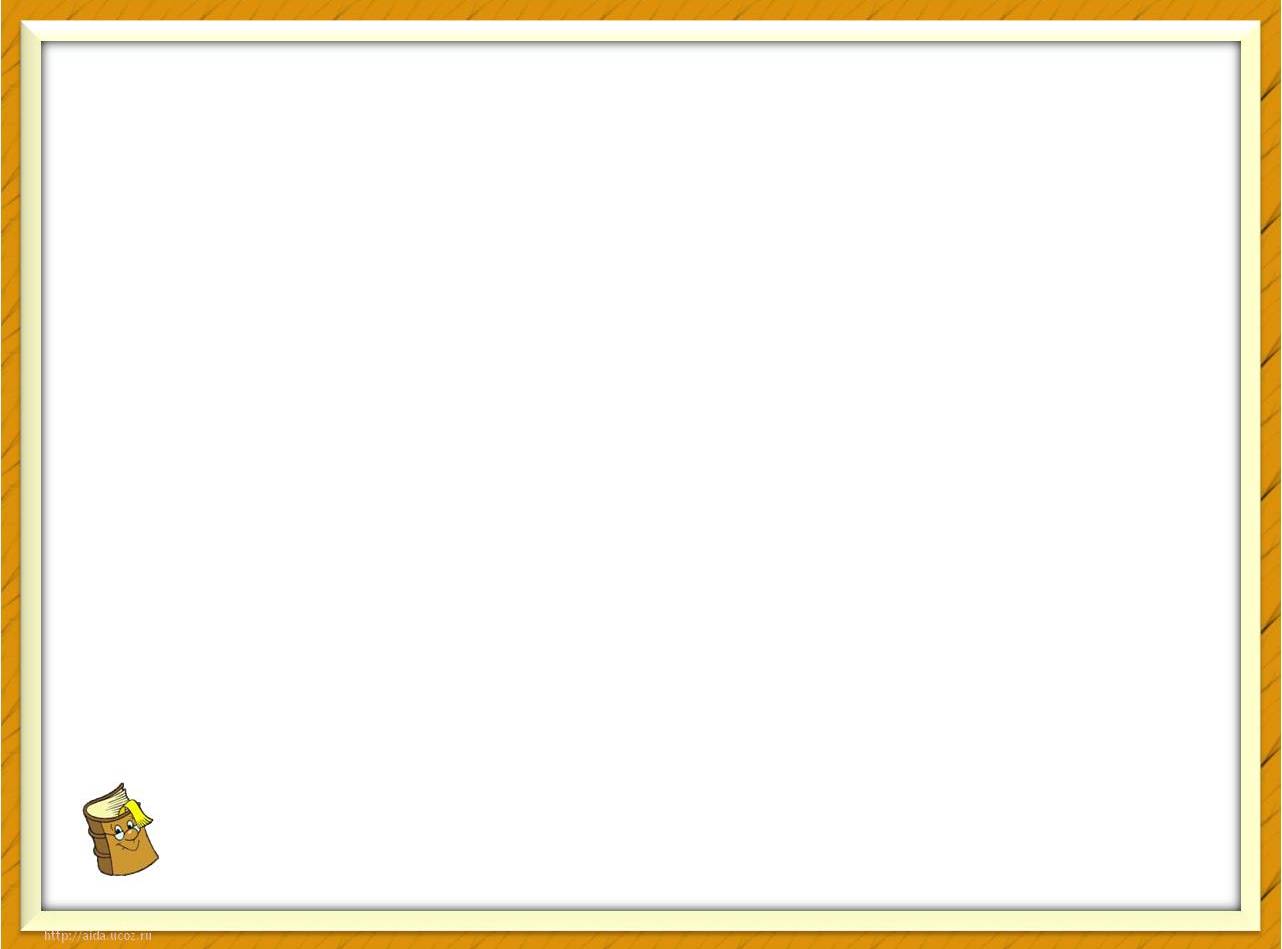 Пример 3
Найти закон от 10.01.2002 
«Об охране окружающей среды».
Закон – вид документа.
10.01.2002 – дата.
«Об охране окружающей среды» -  название документа.
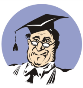 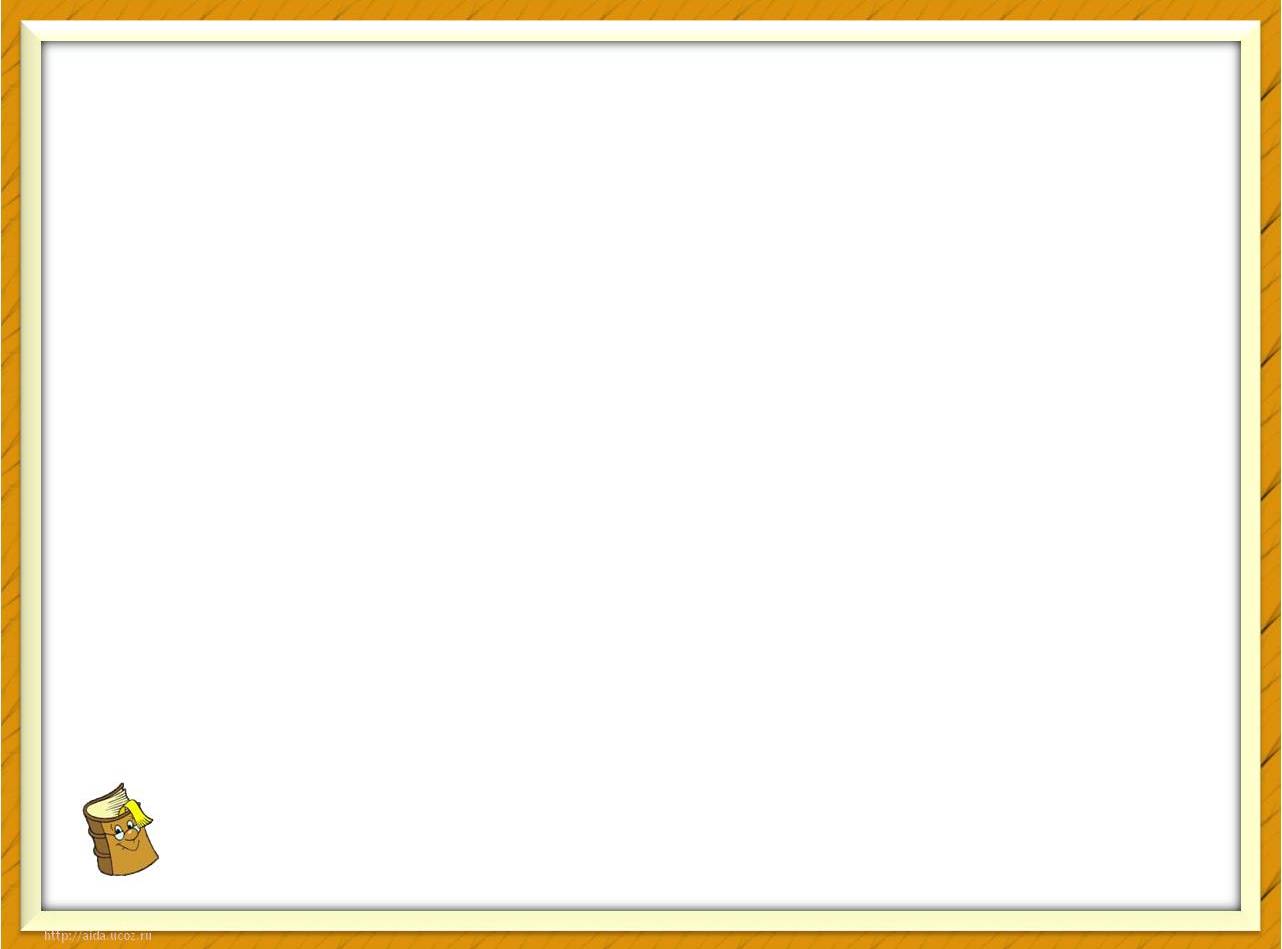 Пример 4
Найти документы о едином государственном экзамене.
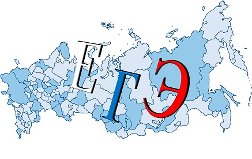 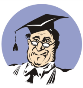 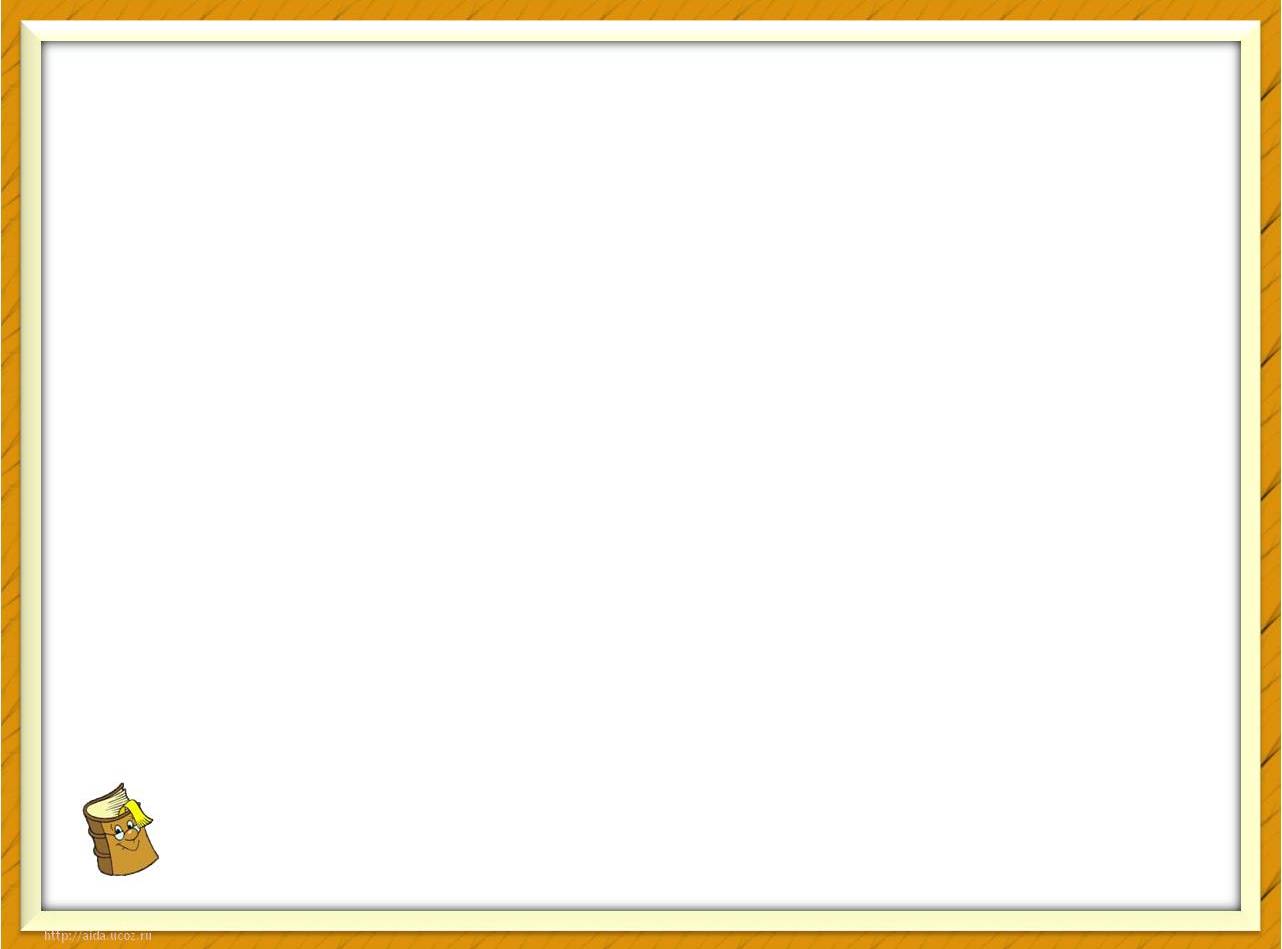 Пример 5
Найти Указ Президента РФ
 от 15.02.1994 
«О штандарте (флаге) Президента 
Российской Федерации».
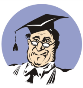 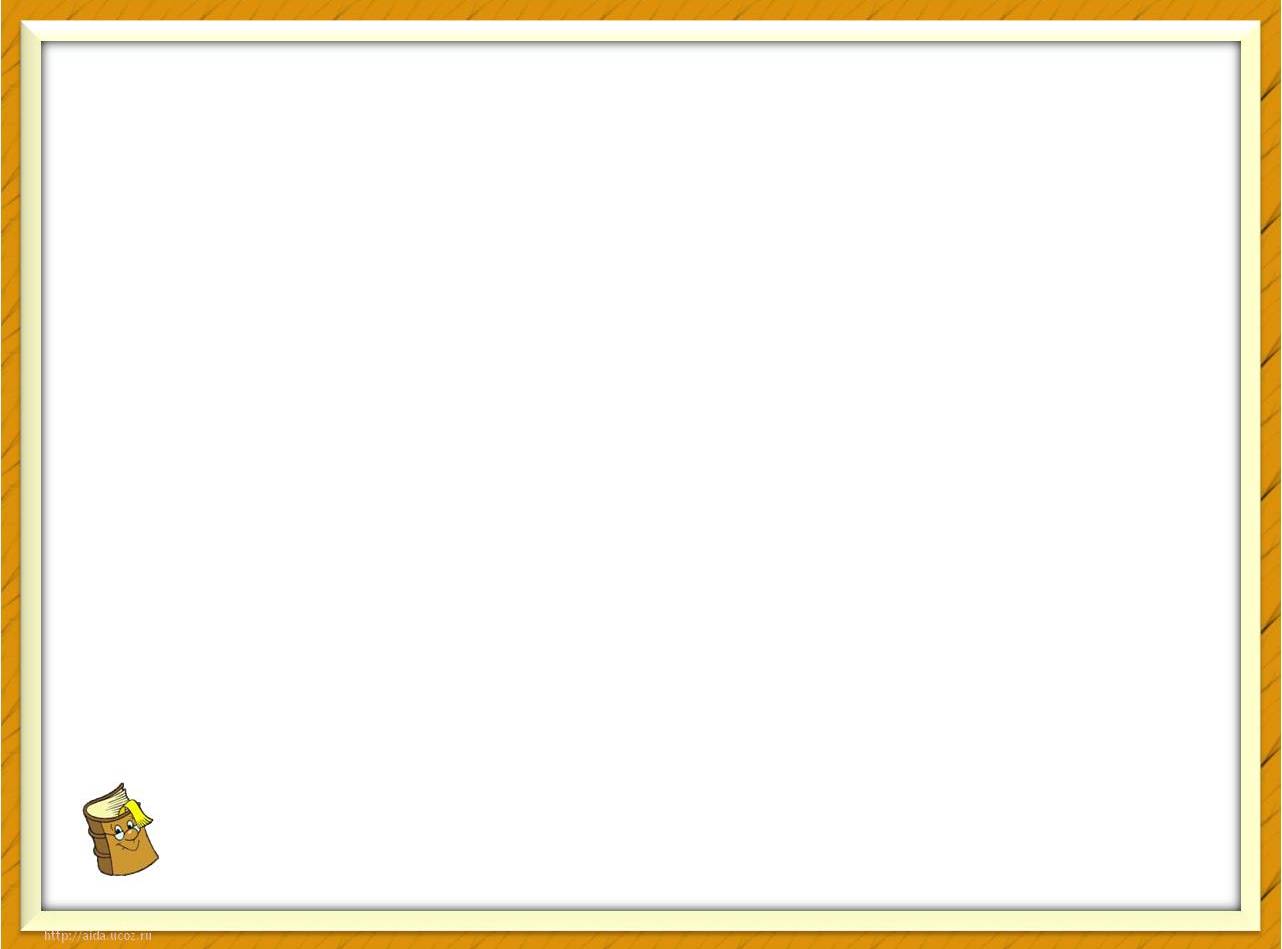 Домашнее задание. 


  Найти Федеральный закон от 29.12.2012 № 273-ФЗ. Как он называется? Записать в тетради.

  Найти Приказ от 29 августа 2011 года. Как он называется? Номер? Записать в тетради.

  Задания, которые не успели выполнить в классе, закончить дома.
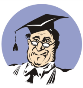